PIA 2501
Development Policy and Management

WEEK SIX
Who are the authors?
Paul A. Haslam, Jessica Schafer and Pierre Beaudet
	
	Introduction to International Development: Approaches Actors and Issues (Oxford, UK: Oxford University Press, 2009).
Paul A. Haslam, University of Ottawa
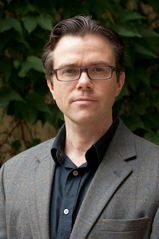 Both from the University of Ottawa
Pierre Beaudet
Jessica Schafer
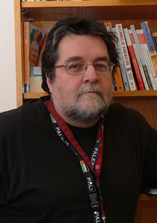 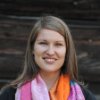 Case Studies: Norman and Elsa Rush, Co-Directors, Peace Corps Botswana, 1978 to 1983
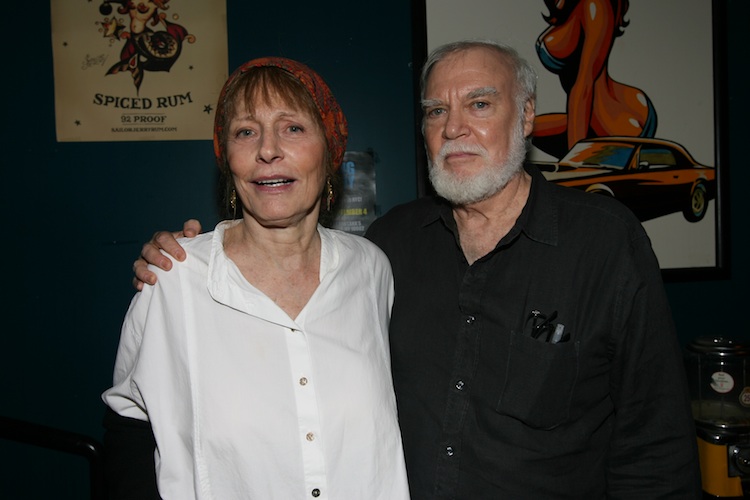 Terry Buss, Director Carnegie Mellon Heinz School in Australia
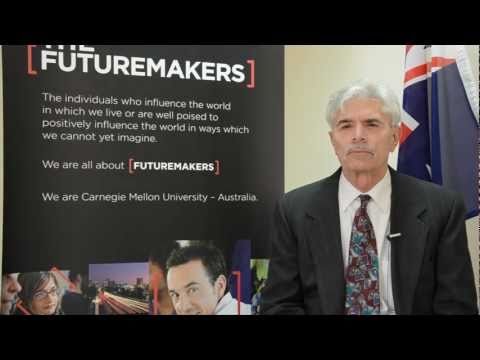 The Socialist, 1967
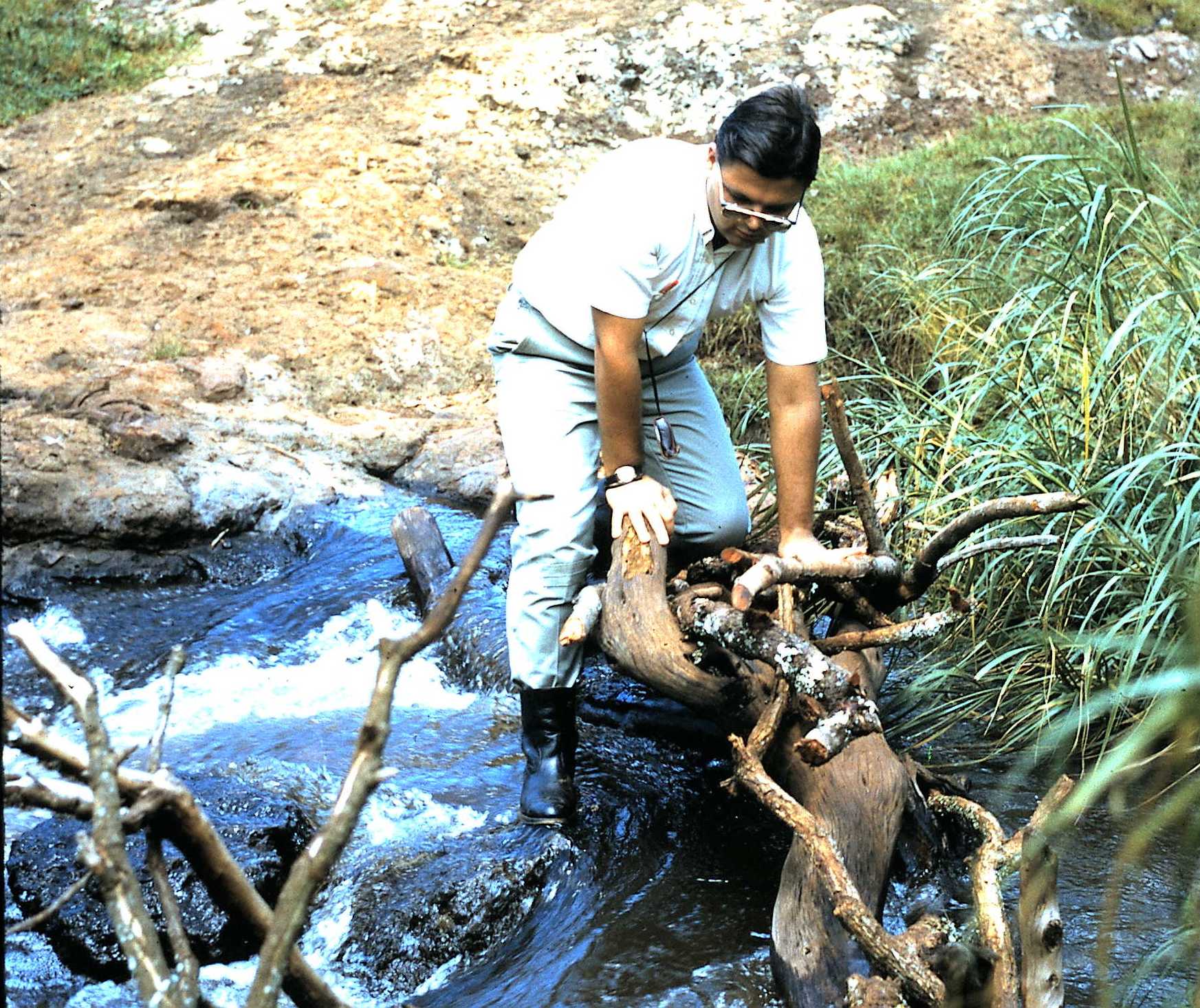 Discussion
Picard  "Socialism and the Field 	Administrator." 

	Haslam, et. al., Chapters 8 and 9

	Picard and Buss, Fragile Balance

	Norman Rush, "Alone in Africa and
	Rush, "Near Pala" both from from Norman 	Rush, Whites
Books of the Week
Kurban Said, Ali and Nino

Kushwant Singh, Train to Pakistan
Kushwant Singh,  (born 2 February 1915)
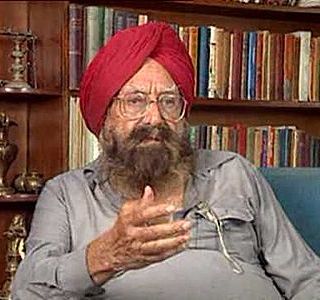 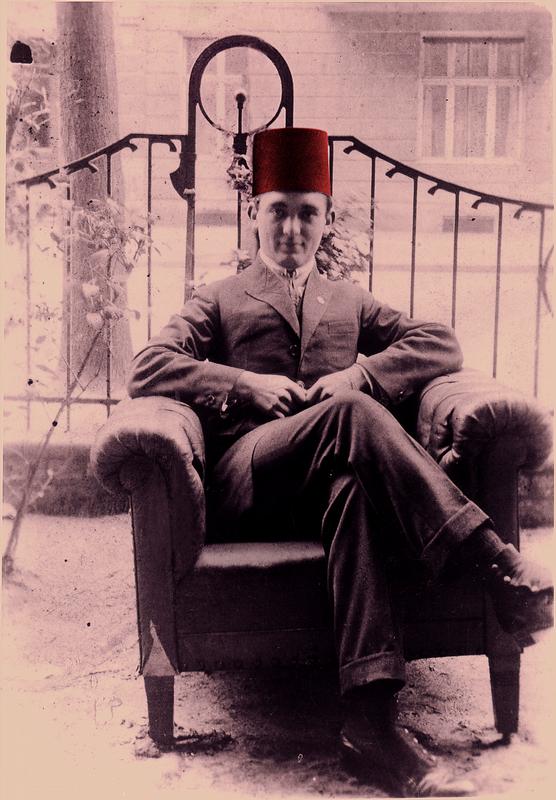 Kurban Said
Said to be Lev Nussimbaum (Kiev, 1905 – Positano, 1942), who also wrote under the name Mohammad Essad Bey, was a writer and journalist, born in Kiev to  a Jewish family.
PICARD
“Unpaid Editorial”
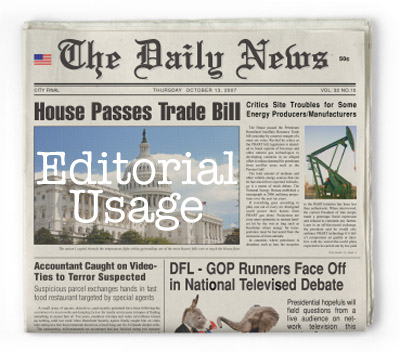 Theme Seven:  Foreign Aid Debates
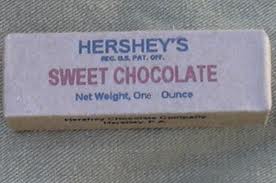 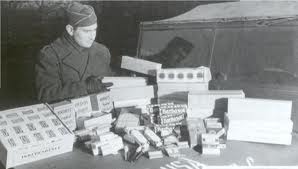 The Problem (1): Bad Planning and Foreign Aid
1.  Bureaucrats/practitioners ignored development theories & ideas

2.  LDC Development Institutes were largely irrelevant as training centers--donors used overseas training

3.  International Organizations (UNDP, IMF and World Bank) promoted Programs that were unworkable.
The Foreign Aid Meeting
The Problem (2)
Development administration did little to deal with issues of population control, food production and rural development

Foreign aid was seen as little more than a front for foreign policy

Failure to address issues of Health and Education
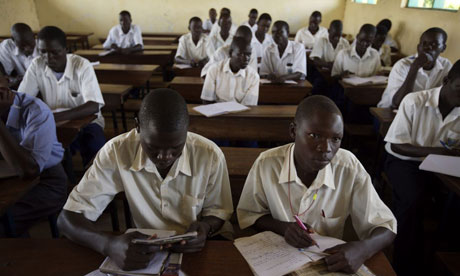 But….
Donors Need Planning Skills (Still)

“National Program Support Office, Afghanistan” (October, 2005) 

Project Management Unit  (PMU)
Autonomous Work Packaging Model
Planning Became Project Planning


“End of Editorial”
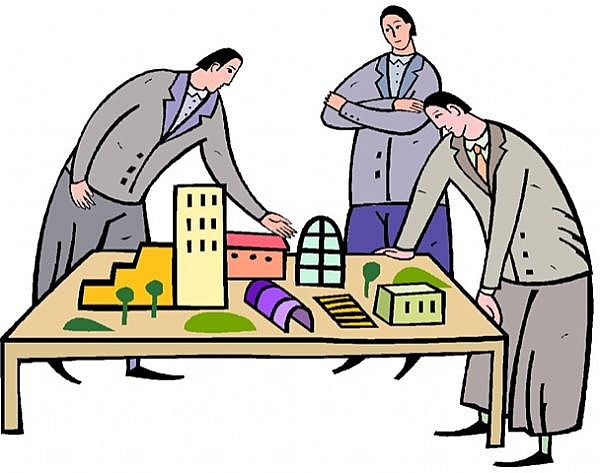 What is the Answer?
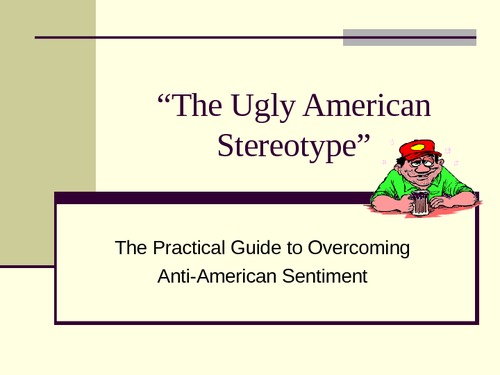 The Problems of Foreign Aid and Development Management
Quote of the Week:  The Quiet American- An Alternative to expatriate involvement?

Non-Involvement?

"The Human Condition being
 what it was, let them fight, let
 them love, let them murder,
 I would not be involved.“

Graham Greene
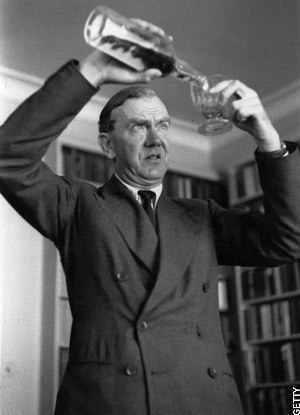 Late Colonial Philippines
Discussion: Stanley Karnow:  “In Our Image?”
In Our Image (France, U.S., Portugal)

Is assimilation the answer?

In the Philippines, South East Asia, Middle East /Africa?

Latin America: Just Spain?

Died January 27, 2013 (87Years old )
How Important is Foreign Aid?
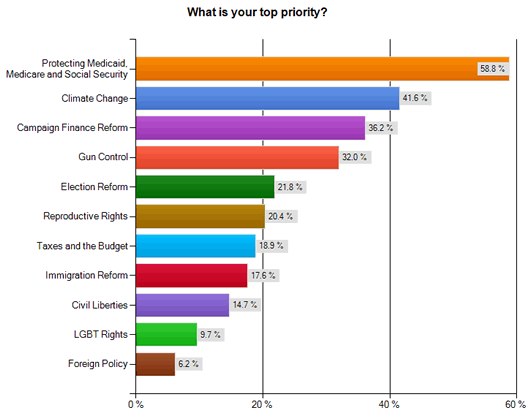 William J. Lederer and Eugene L. Burdick- The Origin
(March 31, 1912 to December 05, 2009)
(December 12, 1918–July 26, 1965)
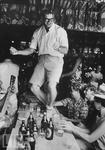 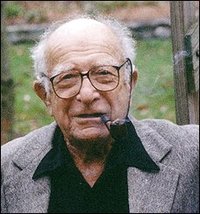 ““The Book of the Week Club” A Book Worth Reading
William Lederer and Eugene Burdick, The Ugly American

What message do these give us about foreigners in Asia and Africa

What message do the books give us about “development” or the lack of it.

What criticism would you make of the books?
Who is the Ugly American?
Background: Origins of U.S. Foreign Aid Policy

Marshall Plan and Point Four Program

Agricultural College Bias

Ugly American and the Peace Corps (and the other “peace corps”)

Technical Assistance in Vietnam

Models of Malaya and Kenya

“Hearts and Minds” (French term, taken to Viet Nam, later used in South Africa, Iraq)
Vietnam
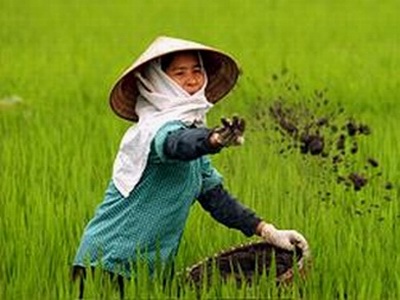 Authors of the Week
U.S. Administrators and the “official U.S.” Need to outwit the communists; find the “decent Asian”

American compound mentality: the “overseas American” sees unusual and unorthodox as “threatening”

Basic ideology of the 1950s—Image of Russian officials: cultural and linguistic sensitivity

U.S. Press—seldom writes about foreign policy and when they do, focus is on those who are “threatening” U.S. interests

Religion: able to penetrate LDCs, and recruit indigenous allies
William Lederer and Eugene Burdick, The Ugly American
Major Themes

Various meanings of the term, “ugly american”

Types of Americans overseas

The U.S. Foreign Service in 1958

Midwestern Salt of the Earth 

“Hearts and Minds”
From the Authors
William Lederer and Eugene Burdick- Journalists- Say Non-Fiction
Characters—their significance
Development Officials
Communist “followers”
Dairy Specialists and “Engineers”
Priests
Secretaries as Lacking in Sensitivity
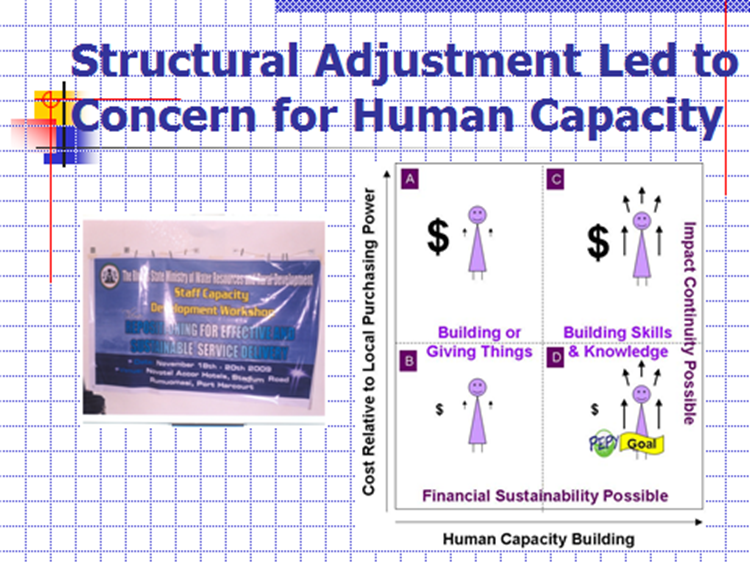 Millennium Development Goals: Eight Goals for 2015
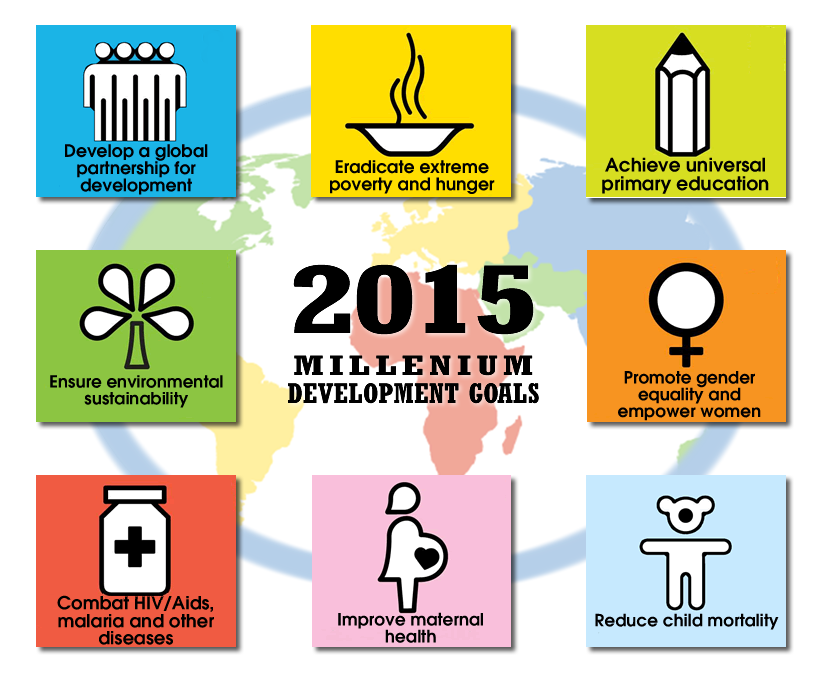 Social Mobilization Training Still Around
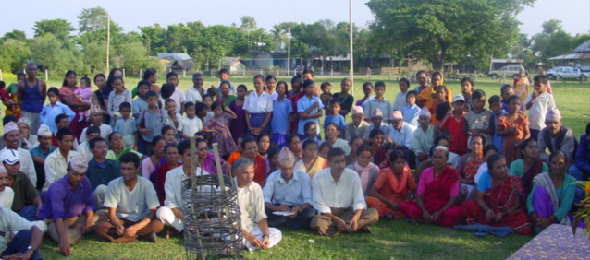 The Middle View
The Moderate Interpretation of Development Administration Failures

Goal: Realistic Decision-Making based on sufficient knowledge (strategic planning)  “Mixed Scanning”

Balance Public-Private Partnerships
The Twenty-First Century Model Redux
Denis A. Goulet, 75, died December 26, 2006: Appropriate Theory and Practice
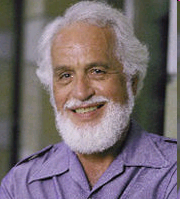